ВЛИЯНИЕ КОНКУРЕНТНОЙ СРЕДЫ НА РАЗВИТИЕ МАЛОГО И СРЕДНЕГО БИЗНЕСА
Профессор, доктор экон.наук Маликов Р.И.
Профессор, доктор экон.наук Гришин К.Е.
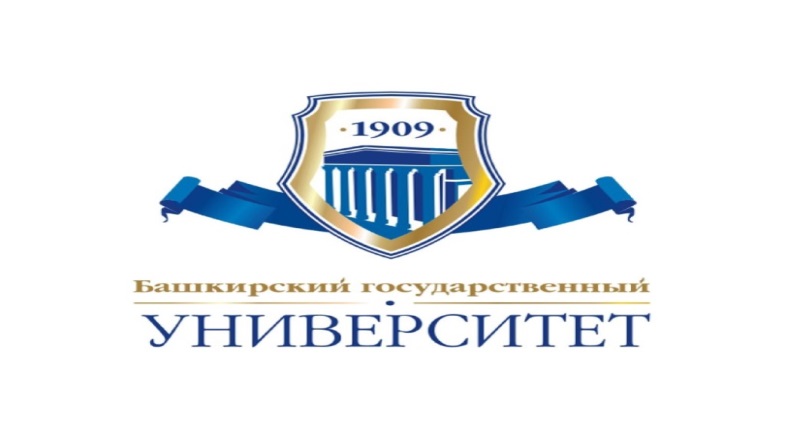 В соответствии с Указом Президента РФ № 204 от 07.05.2018. «О национальных целях и стратегических задачах развития Российской Федерации на период до 2024 года»- В качестве одного из национальных проектов определено развитие малого и среднего предпринимательства и поддержки индивидуальной предпринимательской инициативы. - К 2024 году численность занятых в сфере малого и среднего предпринимательства, включая индивидуальных предпринимателей, должна достигнуть 25 млн. человек.
  В соответствии с посланием Президента Федеральному Собранию 1 марта 2018г. условиями динамического развития российского предпринимательства  определены:
Обеспечение высокого уровня предпринимательских свобод и развитие конкуренции;
Создание благоприятного делового климата;
Верховенство закона и независимая судебная система;
Хорошо отструктурированная и не забюрократизированная инвестиционно-финансовая система;
Формирование эффективной конкурентной среды с едиными правилами игры.                                                                                                                         1
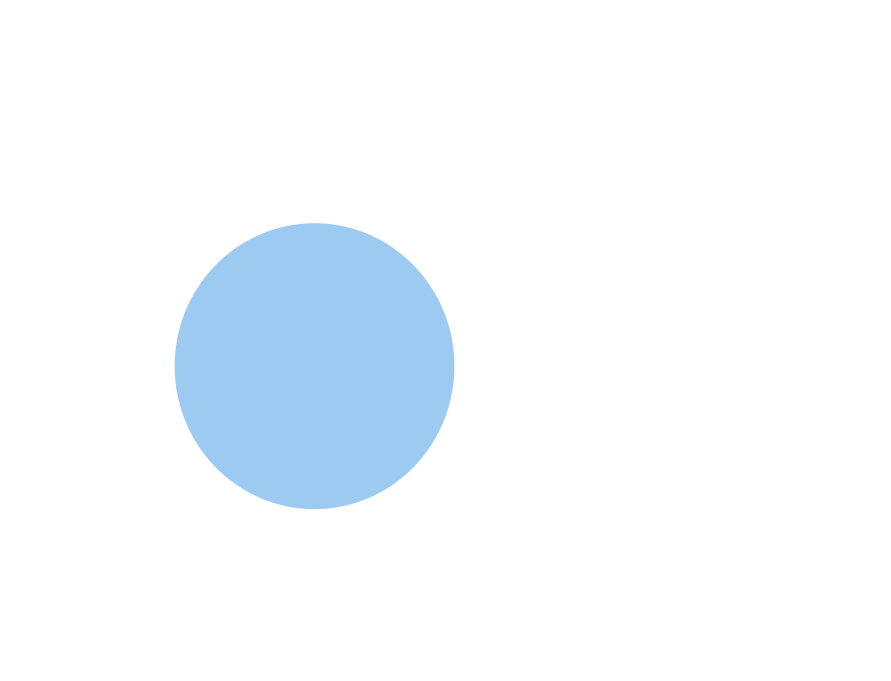 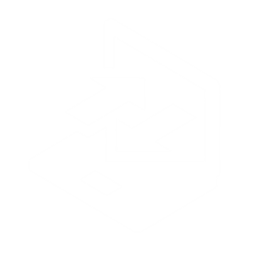 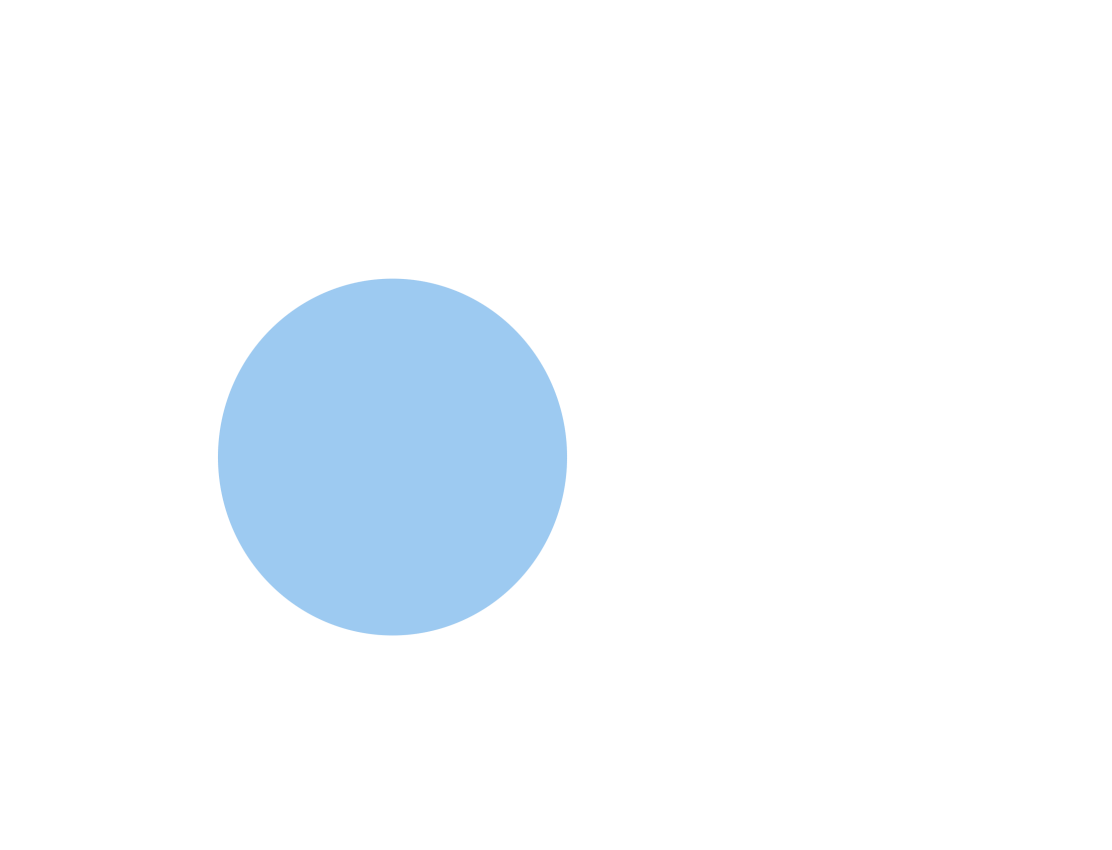 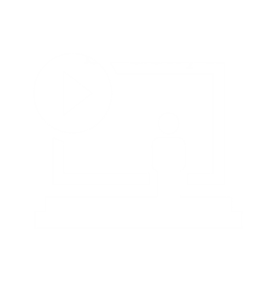 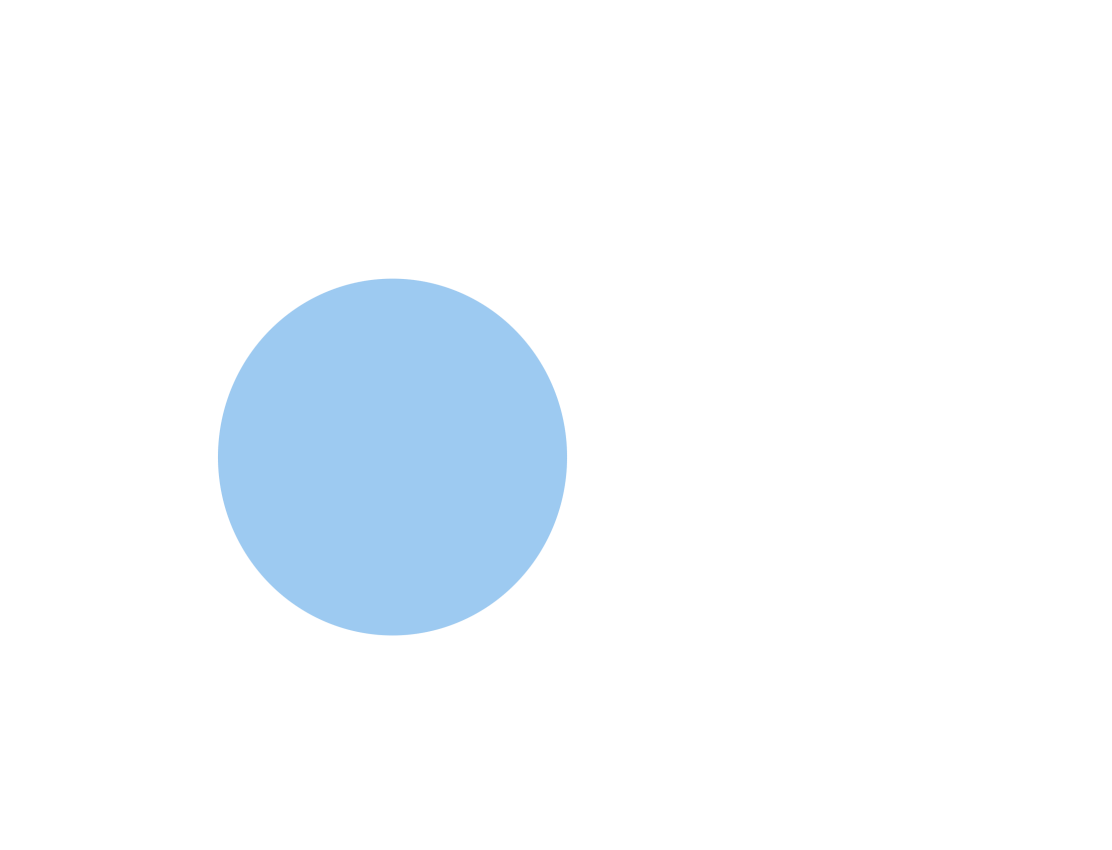 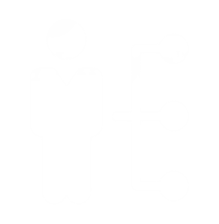 Роль предпринимателей в конкурентной среде
2
Ведущие проблемы современного состояния конкурентной среды в России
3
Отдельные показатели конкурентоспособности ряда стран в 2016 – 2017 гг.
4
Динамика изменения положения Российской Федерации в международном рейтинге   IndexofEconomicFreedom (индекс экономической свободы)
Динамика изменения положения Российской Федерации в международном рейтинге    The Corruption Perceptions Index (Индекс восприятия коррупции)
5
Условия роста предпринимательской активности
Обеспечение верховенства закона, защиты прав собственности;
Обеспечение экономических свобод, гарантия добросовестной конкуренции, снижение уровня коррупции;
Создание эффективной системы государственного управления и регулирования предпринимательства на уровне страны;
Создание системы подотчетности и прозрачности в политике государства и региональных органов власти; 
Обеспечение предсказуемости деловых взаимодействий между различными экономическими агентами.
6
Объем формальных издержек субъектов предпринимательской деятельности на выполнение административных требований, норм и правил по 10 сферам государственного регулирования (млрд.руб.). 2015г.
7
Межрегиональные сопоставления по интегральному индексу развития предпринимательских процессов в  предпринимательских экосистемах (IR) по регионам ПФО
8
Межрегиональные сопоставления по интегральному индексу угасания предпринимательских процессов в предпринимательских экосистемах (IR) по регионам ПФО
9
Основные элементы нового позиционирования государственной политики по развитию малого и среднего предпринимательства:
 • Формирование и широкое применение инструментов акселерации роста бизнеса — поддержки динамичного развития малых и средних предприятий на разных этапах жизненного цикла;
 • Развитие механизмов обратной связи и общественного мониторинга решений в сфере регулирования предпринимательской деятельности;
 • Реализация программы пропаганды предпринимательской деятельности;
 • Расширение программ поддержки молодежного предпринимательства;
 • Тиражирование лучших практик поддержки малого и среднего предпринимательства на региональном и муниципальном уровнях
10
Цели и ожидаемые результаты Минэкономразвития России по развитию МСП в 2018г.
11
Цели и ожидаемые результаты Минэкономразвития России по развитию МСП в 2018г.
12
СПАСИБО ЗА ВНИМАНИЕ!
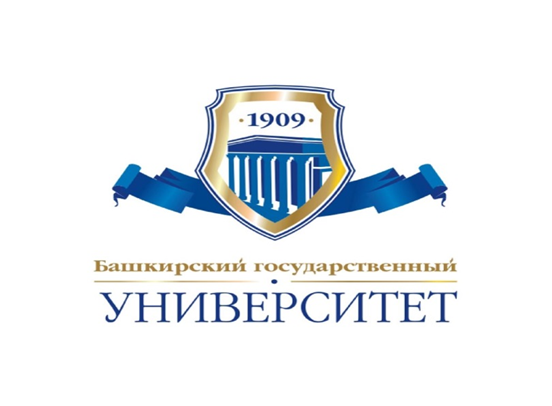